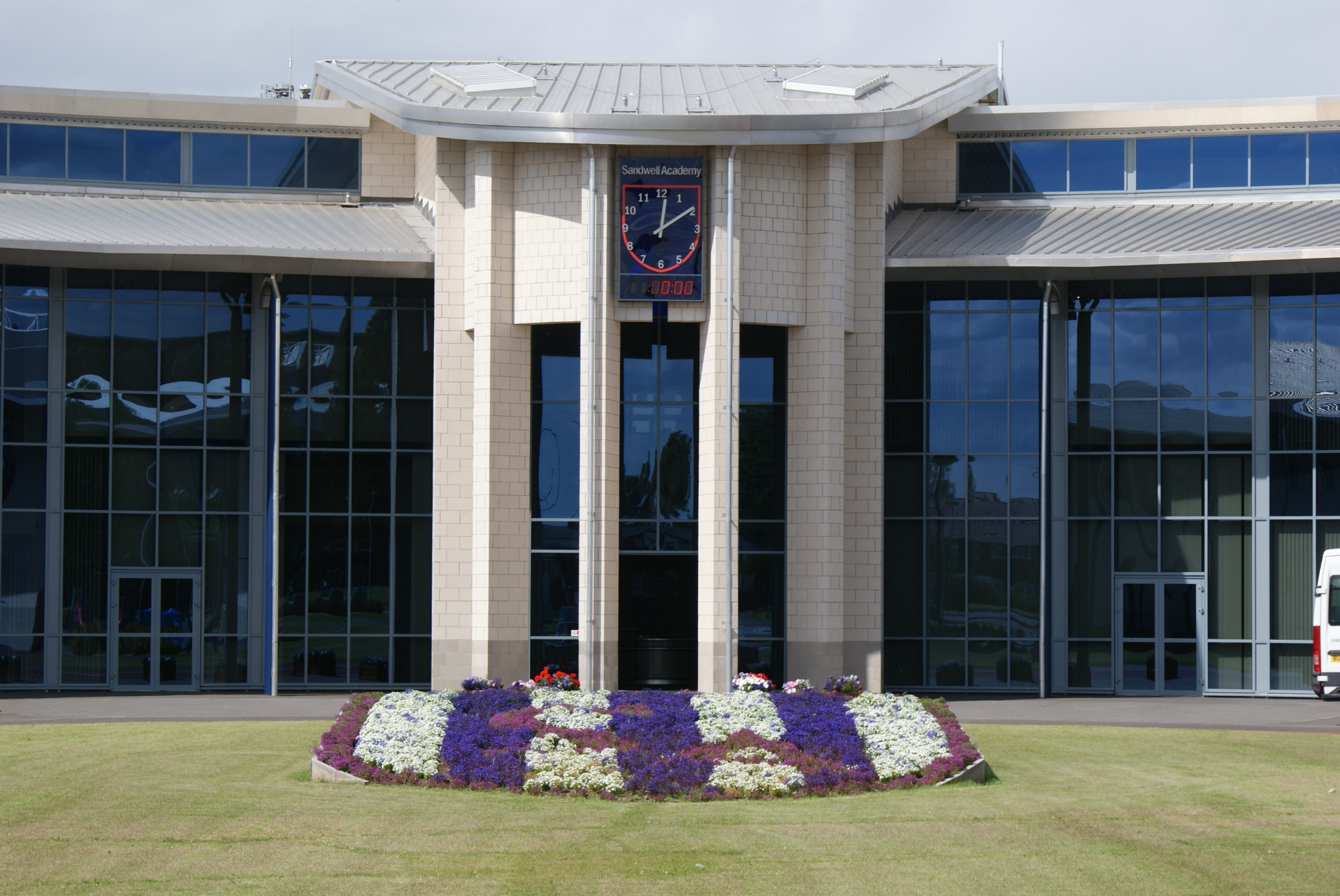 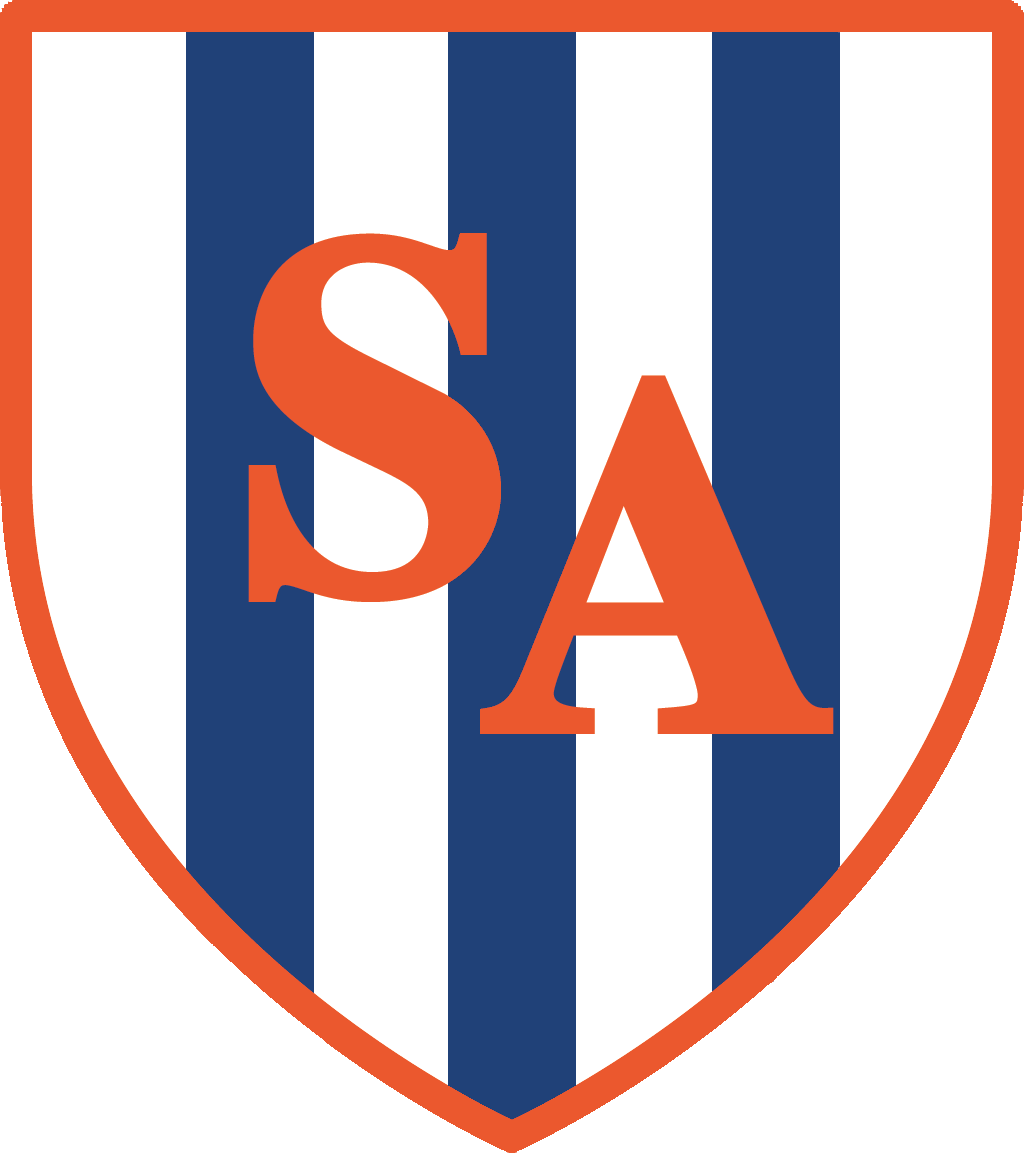 Sandwell Academy
Year 7 Information Evening
2024
Information Evening Schedule
Academy Review
Welcome – Mr Saunders, Headteacher
Vision and values – Mr Saunders, Headteacher
Student characteristics and Parent partnerships – Mr Saunders, Headteacher 
Settling in – Mrs. Chapman, Deputy Head
Attendance and Behaviour – Mrs. Chapman, Deputy Head
Induction day arrangements – Ms. White, Head of Year 7
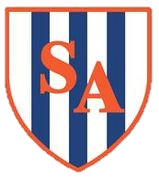 Be Brave, Be Kind, Be Proud
Academy Review
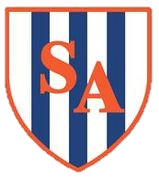 Be Brave, Be Kind, Be Proud
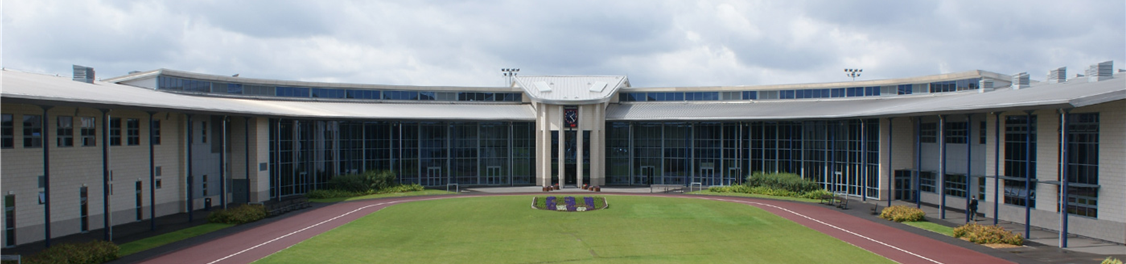 Academy Welcome
Mr Saunders
Headteacher
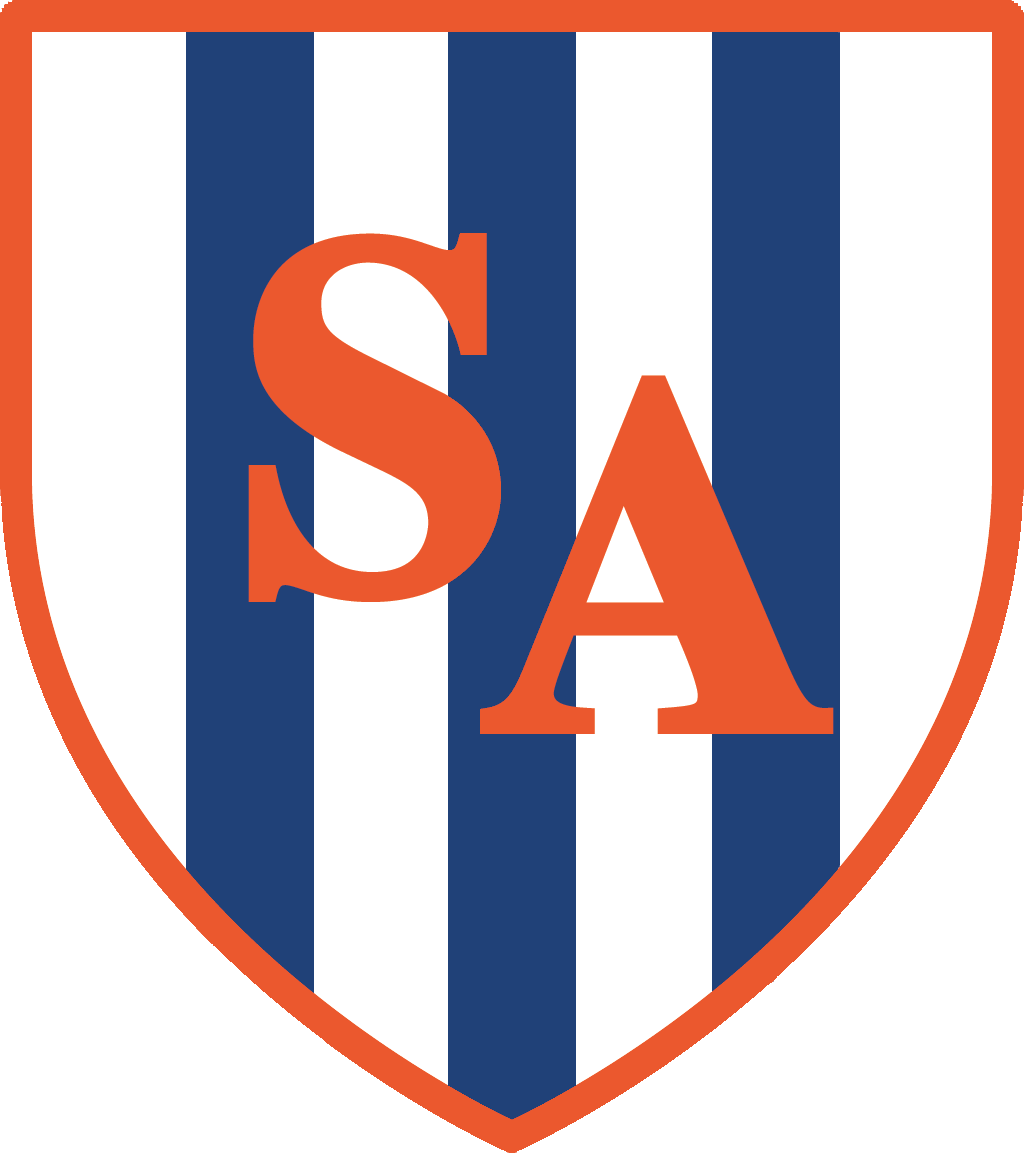 Be Brave, Be Kind, Be Proud
My Child At School (MCAS)
An online information portal for parents/carers to be able to access student information.
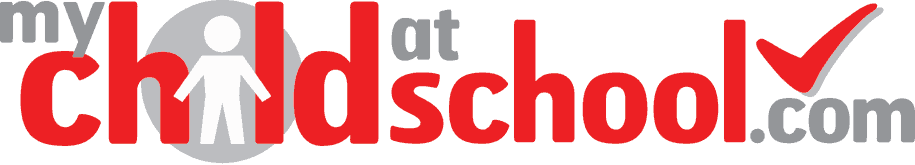 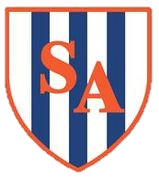 Be Brave, Be Kind, Be Proud
[Speaker Notes: You will be able to view your child's behaviour, attendance and recent reports. Additional information, such as their timetable, lessons and teachers are also available.

As a Parent or carer you will be provided with a username and password for this system.]
The Parent and Student Charter
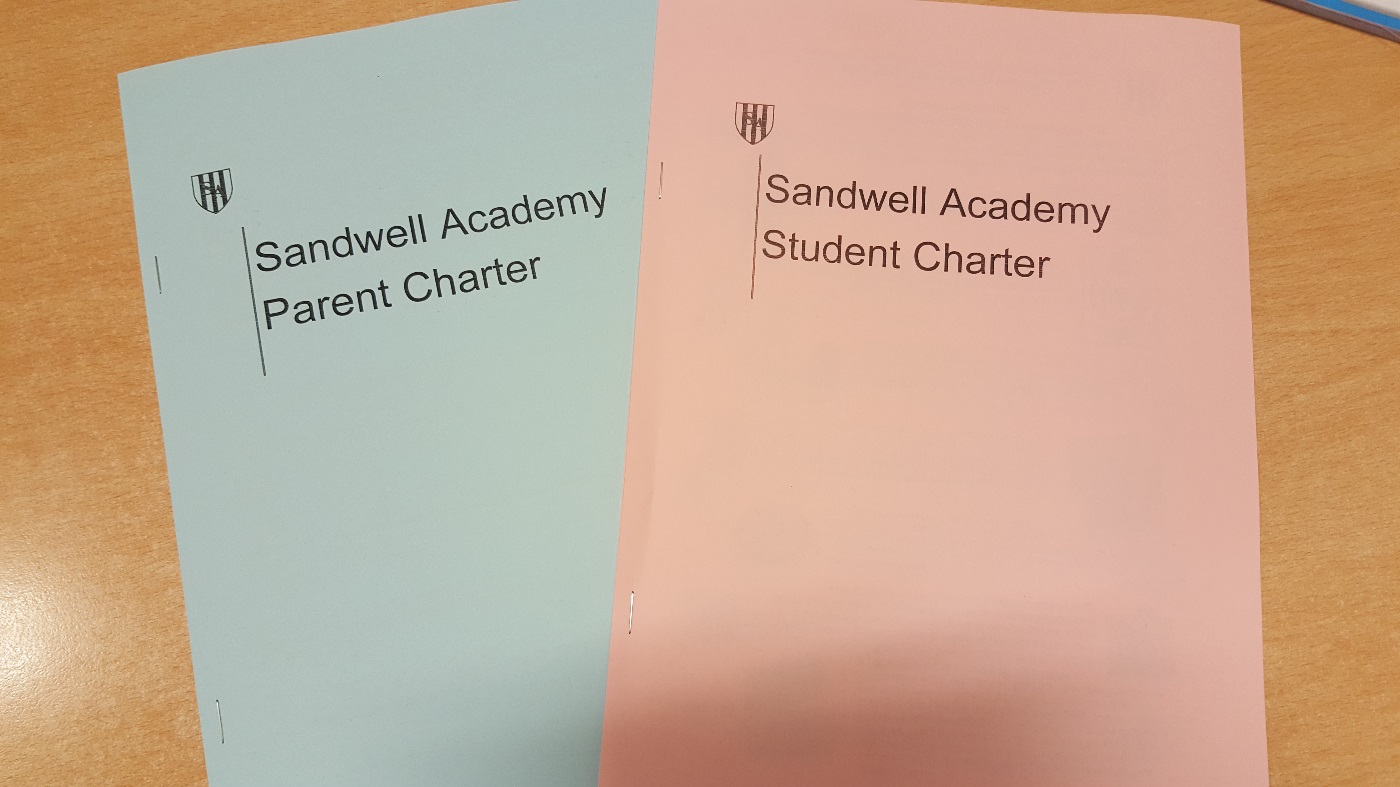 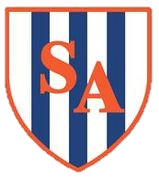 Be Brave, Be Kind, Be Proud
[Speaker Notes: The Academy does not have a long list of rules but the key ones are set out in the Student Charter.

A copy of this is printed in the student planner, students will read and sign this on their first day in September.

Parents/carers were sent a copy of the Parent Charter in March, with the offer letter. Please read and acknowledge this asap (Microsoft form link).]
Student Code of Conduct
All day, every day students are expected to: 
Behave in an orderly and self-controlled way 
Show respect to members of staff and each other 
In class, make it possible for all students to learn 
Move quietly around the school 
Treat the school buildings and school property with respect 
Wear the correct uniform at all times 
Accept sanctions when given 
Refrain from behaving in a way that brings the school into disrepute, including when outside school
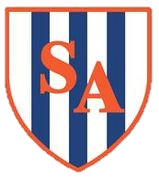 Be Brave, Be Kind, Be Proud
[Speaker Notes: The standards that are expected of Sandwell Academy students are set out in our Student Charter. This is documented in the students planner and every student signs to acknowledge that they have read and understood it on the first day of term.]
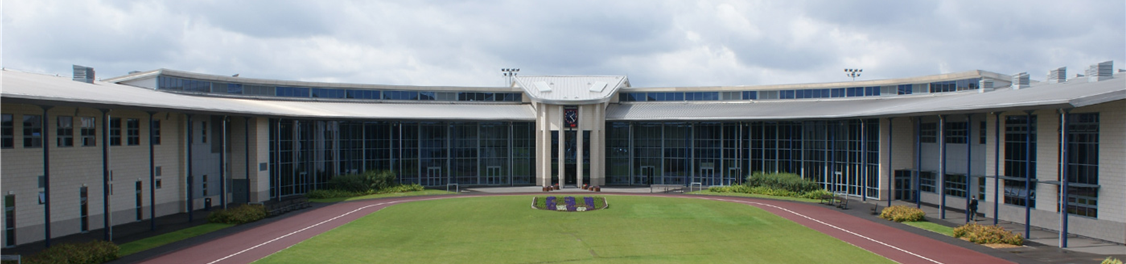 Settling In
Mrs Chapman
Deputy Headteacher
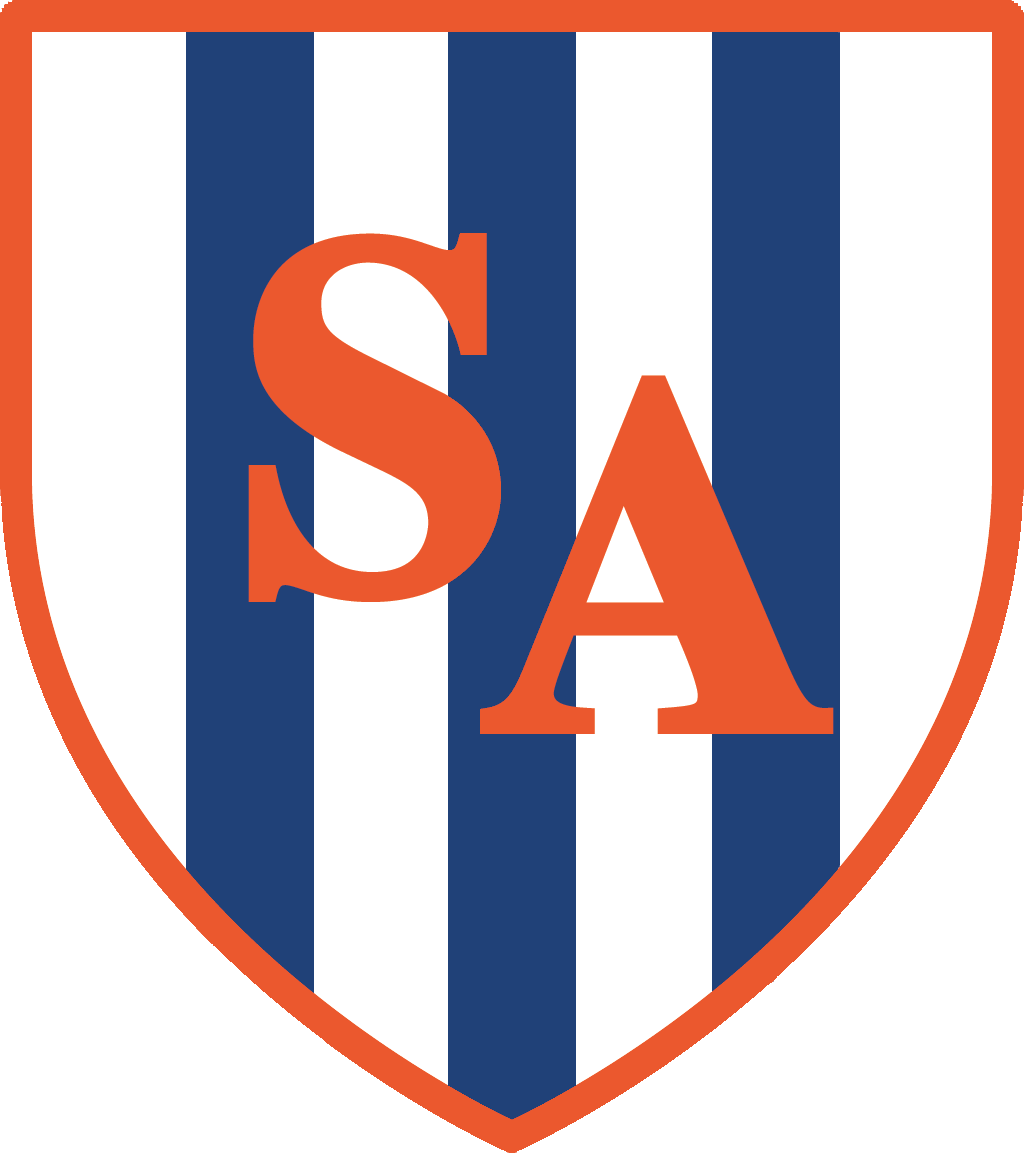 Be Brave, Be Kind, Be Proud
Timings of the Academy Day
Arrival						7.45-8.45am	
Start of session				8.20am
End of the day				3.20pm
After school session			3.40-4.50pm
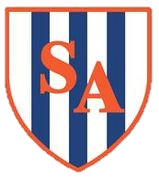 Be Brave, Be Kind, Be Proud
[Speaker Notes: Academy gates open from 7.45am.
KS3 students make their way to restaurant and await the 8.15am bell to move to lessons.
KS4 students make their way to their Session 1 venues.

There are four taught sessions in the Academy day. They also have a personal tutor session in the middle of the day.
Breakfast break of 15 minutes each morning.
Lunch 40 minutes – 20 minutes in the restaurant and 20 minutes outside.

All students are encouraged to stay for one After School Session. A timetable will be published on the website for September. Late coaches are available for students on these days.]
Personal Tutor Groups
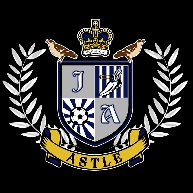 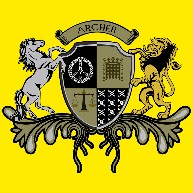 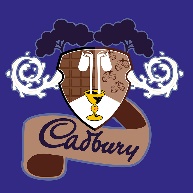 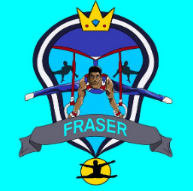 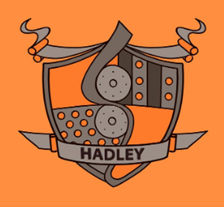 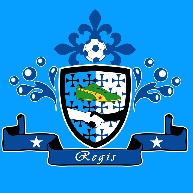 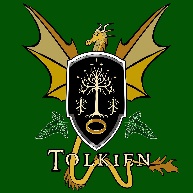 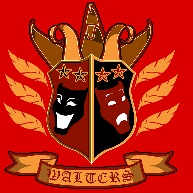 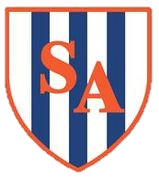 Be Brave, Be Kind, Be Proud
[Speaker Notes: There are 8 houses at the Academy. You may recognise some of the names.
Your PT group will be part of one house. They are your “family” within the Academy. 
As a PT students compete together as a House and will go to some classes as a PT group.
The Personal Tutor is the students main person in case of any worries, questions or problems. They are also the first point of contact for parents. 
Different activities occur during the daily PT sessions. Each Monday students watch the Academy broadcast, this includes key messages, sports and house round up and whole school star student. Citizenship and PSHE curriculum is delivered in these session. Fridays focusses on celebrating the successes of the students.
There are House competitions throughout the year and rewards for winning Houses and individuals.]
Academy Uniform
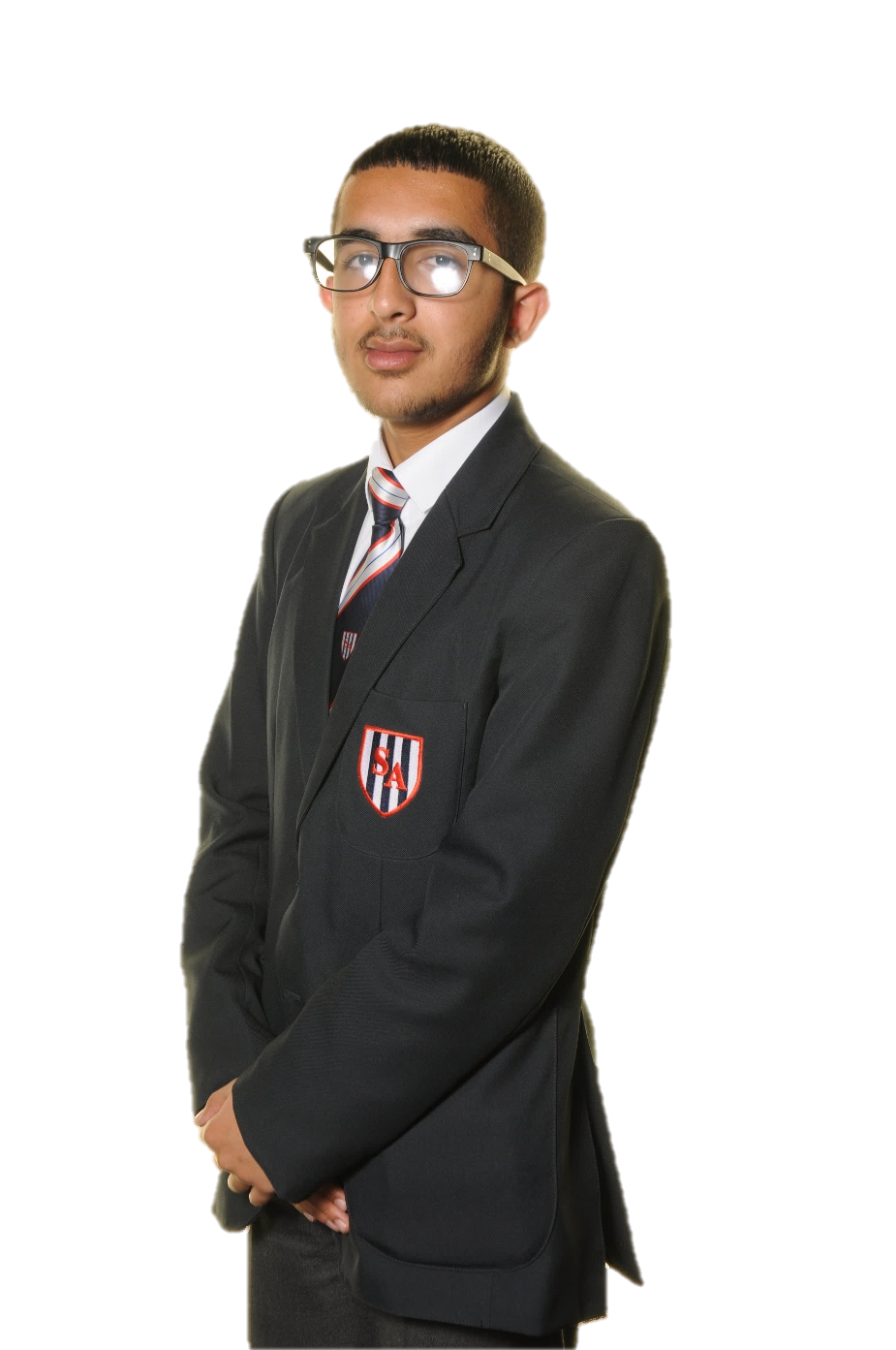 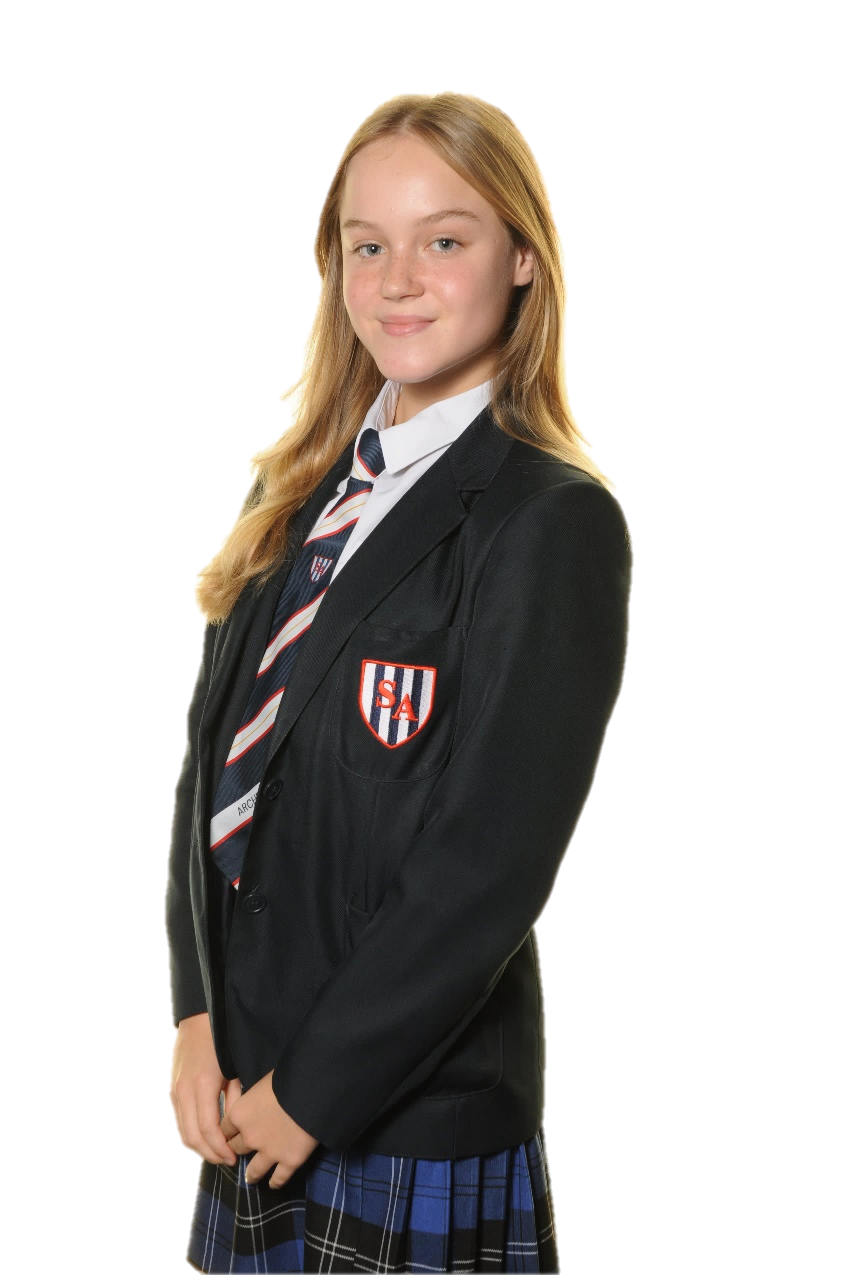 White shirt/blouse
Academy tie
Academy grey trousers
Academy kilt – at the knee
Academy blazer with Academy logo on breast pocket
Academy sweater/cardigan (optional)
Black socks/black tights
Black plain shoes of a suitable design
PE kit
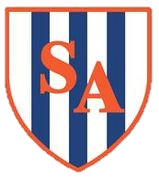 Be Brave, Be Kind, Be Proud
[Speaker Notes: Standard white collared shirt- Shirts must be worn with Academy tie, tucked into trousers or kilt.
Tie - Academy clip on tie to be worn with top button fastened at the neck.
Academy grey trousers-Must not be tight, skinny or stretch lycra. They must be loose and not tight at the ankle.
Academy kilt - Worn below the knee. Must not be rolled over at the waist. Worn with black knee high socks or tights.
Blazer-To be worn at all times around the Academy
Sweater or Cardigan- Optional. To be worn in addition to blazer and not in place of.
Socks- Socks must be black. When wearing a kilt socks must be knee length or replaced by black tights. No other variation for socks is permitted.
Footwear- Black plain shoes of a sensible design. Pumps, training shoes, boots, or ankle boots, shoes with deep tread soles or with a logo or reflective design are not allowed]
Uniform general
Smart hair styles
Purposeful hair accessories e.g. band to keep hair out of face
In braided hair black or navy blue beads.
One set of plain (gold or silver) studs
A watch

No make up
No false eyelashes
No nail varnish or any form of false nails
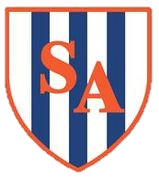 Be Brave, Be Kind, Be Proud
[Speaker Notes: No totally, partially shaved, or decorated scalps including shaved lines
Brightly coloured hair dyes 
Deliberate shaved cut into the eyebrow

No bows on head bands/scarves

No Diamond, pearl or alternatively shaped studs 
Hooped earrings 
Ear stretchers 
Rings, bracelets and necklaces 
Body piercings including nose studs/rings, tongue/eyebrow]
Religious Considerations
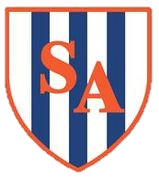 Be Brave, Be Kind, Be Proud
Uniform Sales
Gogna
Sunday 21 July		11-2pm		Academy theatre

Pre-loved/second hand
Monday 22 July		10-12pm		Community entrance (outside 				1-2.30pm		theatre)
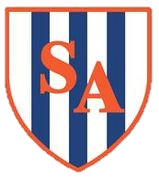 Be Brave, Be Kind, Be Proud
Academy Essential Equipment
All students are expected to carry the following items with them: 
Academy rucksack – purchased from the Academy
Academy water bottle – purchased from the Academy
Student planner – provided by Academy
Student name badge – provided by Academy
Pencil case containing essential equipment 
Kit for days when they have PE and/or Performing Arts
Reading book
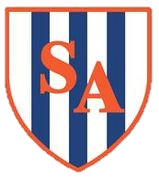 Be Brave, Be Kind, Be Proud
[Speaker Notes: Rucksacks and Academy bottles will be purchasable for £10.
This can be provided on the induction days to ensure they are available to hand out on the first day in September.
A letter will be provided this evening.]
Cashless System and Finance
ParentPay
Online or Pay Point
Restaurant payments and trips 
Use of biometric imaging
Activation letter will be posted before September
Sandwell Academy will support genuine requests for financial support on a means tested basis

Parents that requested financial assistance have been contacted by Miss Baker – Student Support & Welfare Officer

Free School Meals – new applications must be made through Sandwell MBC
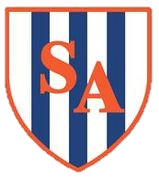 Be Brave, Be Kind, Be Proud
First week arrangements
Wednesday 4 September – Year 7 and 12 only

Thursday 5 September – Whole school
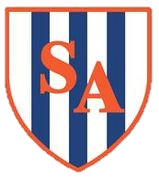 Be Brave, Be Kind, Be Proud
[Speaker Notes: Year 7 will begin on Wednesday 4 September.
They will spend their day learning the Academy routines, getting to know their Personal Tutor and PT group and participating in some team building activities.]
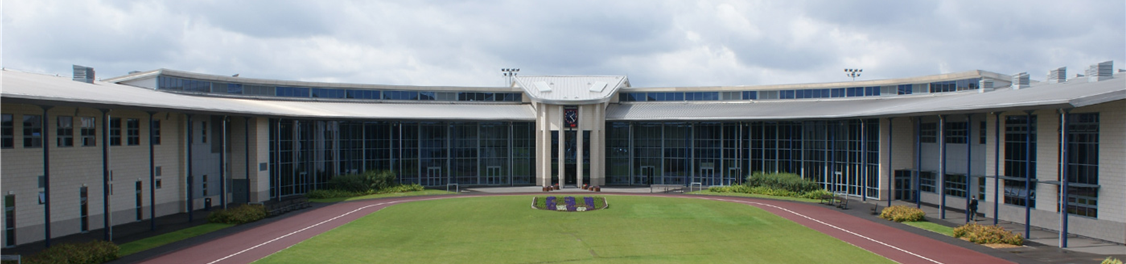 Attendance and Behaviour
Mrs Chapman
Deputy Headteacher
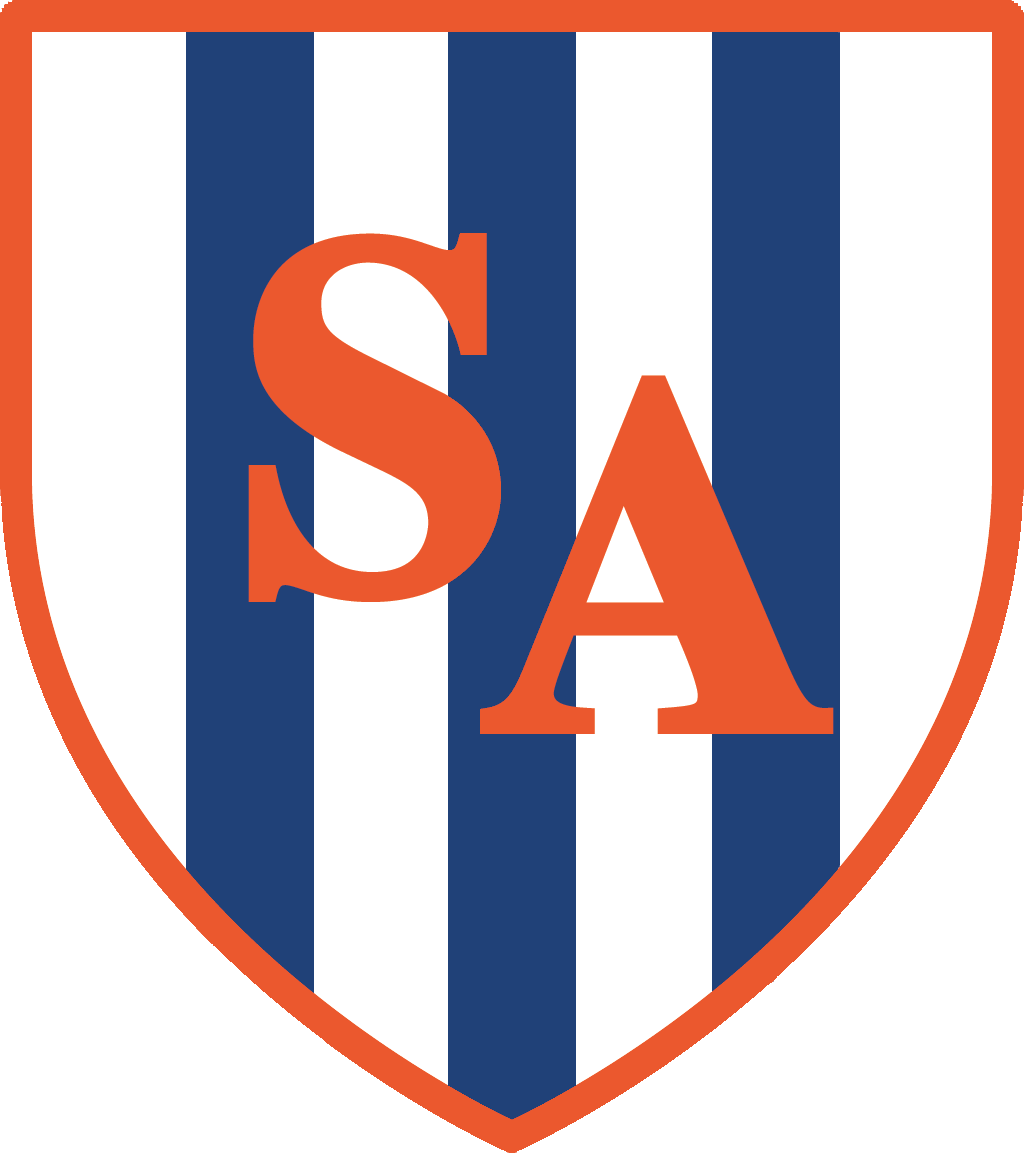 Be Brave, Be Kind, Be Proud
Attendance
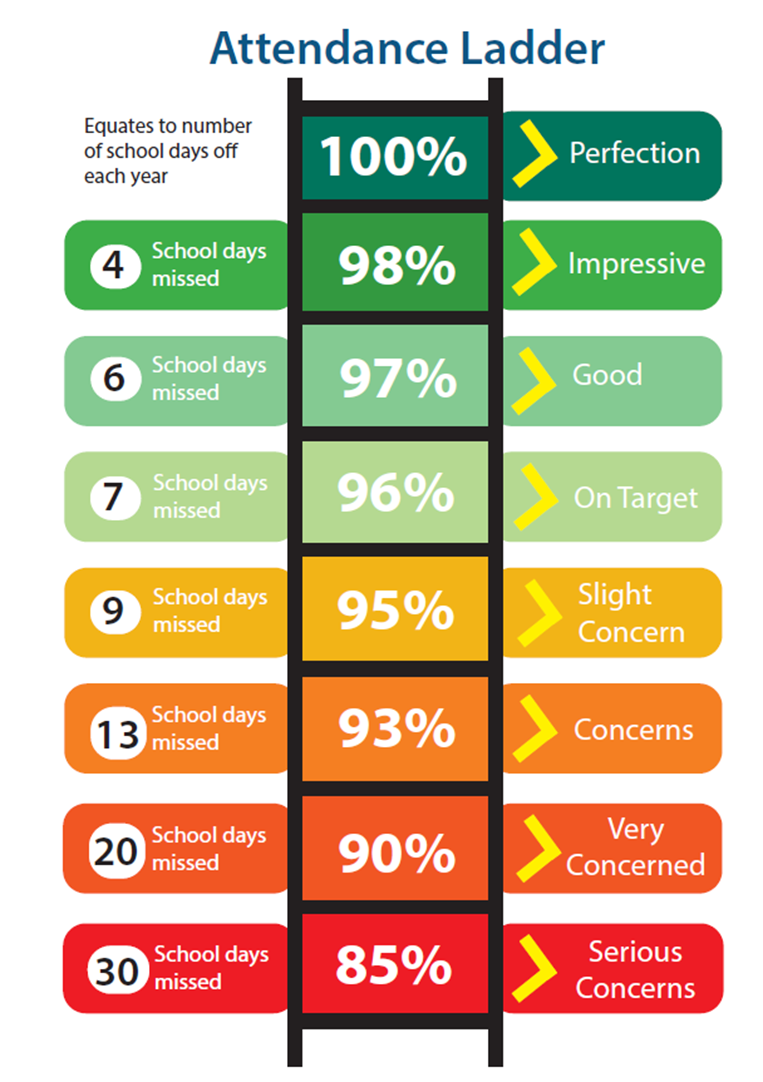 Students are expected to have an attendance of 96% or above.
<96% PTs meeting
<93% AHOY meeting
<90% HOY and attendance officer meeting
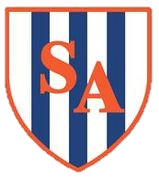 Be Brave, Be Kind, Be Proud
[Speaker Notes: For our students to gain the greatest benefit from their education, it is vital that they attend regularly.
It is parents legal responsibility to ensure their child attends school regularly.]
Absence
Other absences
We will not authorise holidays unless in exceptional circumstances.
Attending a medical or dental appointment will be counted as authorised as long as the parent/carer notifies the school 48 hours’ in advance of the appointment. A copy of the medical/dental appointment will need to be provided to the school office
If your child is ill
Contact our attendance team absence@sandwellacademy.com  
Please do this by 8.15am.
A reason for absence must be provided, otherwise this will be marked as unauthorised.
Parents complete the ‘explanations for absence’ section of planner.
If students are feeling a bit “under the weather”, please encourage them to come in.
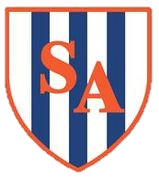 Be Brave, Be Kind, Be Proud
Lateness and Punctuality
Poor punctuality is unacceptable.
A student who arrives late (after 8.20am) will be signed in at the late gate.
If a student receives three late events during a half term they will be issued with a Stage 1 Conduct Review.
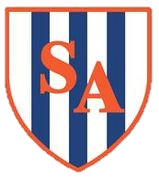 Be Brave, Be Kind, Be Proud
Behaviour regulation and relationships policy
Our aim is to promote pro-social behaviours through positive reinforcement and rewards, and by explicitly teaching positive behaviours through every interaction.
Standards that are expected of students are set out in the Student Charter.
Breaches of the Student Charter are categorised as ‘misbehaviour’ or ‘serious misbehaviour’.
Six levels of the behaviour policy – proportionate and graduated response.
Approach to preventing and addressing bullying are set out in our Anti-Bullying Policy.
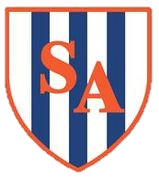 Be Brave, Be Kind, Be Proud
[Speaker Notes: At Sandwell Academy, our core belief is that good behaviour is not simply the absence of poor behaviour. 

As such, our aim is to promote pro-social behaviours through positive reinforcement and rewards, and by explicitly teaching positive behaviours through every interaction. 

When positive behaviour is maintained, staff and students feel safe and there is a positive climate for learning. 

Our entire approach to behaviour is fitting with our three student-friendly aims: 
Be brave
Be kind
Be proud]
Celebrating Success
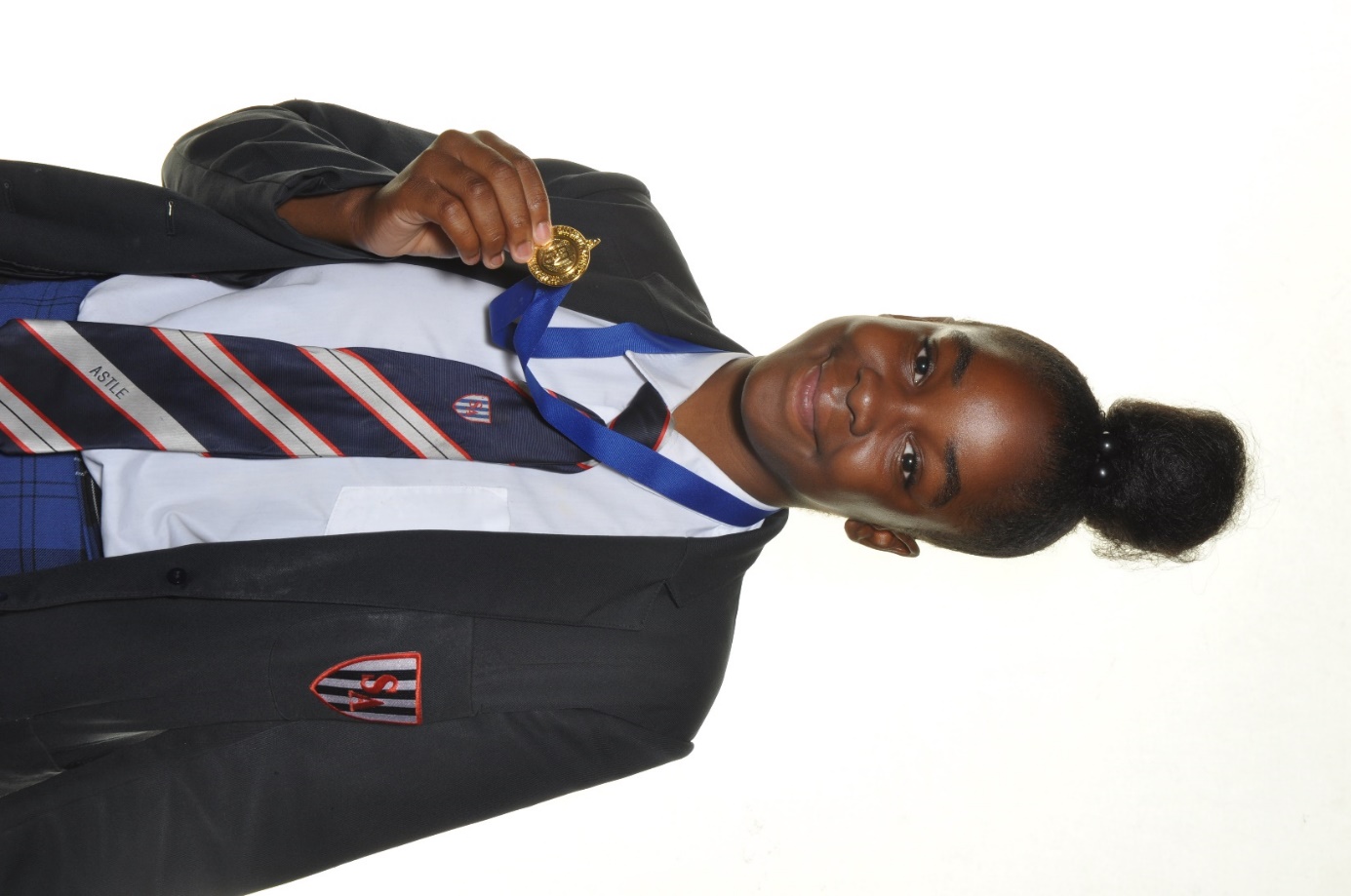 Long term
Short term
Medium term
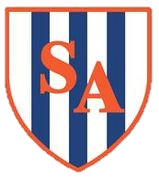 Be Brave, Be Kind, Be Proud
[Speaker Notes: As an Academy we offer a range of rewards to: 

Recognise the value of pupils’ achievements, progress, effort, service and leadership within the Academy
Give positive encouragement to students to succeed and to contribute
Enhance student/staff relationships within the Academy
Improve a student’s sense of self confidence and worth.

Staff are encouraged to praise verbally all positive achievements whenever opportunities present themselves. 
Staff write positive and encouraging comments on postcards.
Staff praise publicly:
In front of a class
Via postcards, taken home to parents
PT star students, shared with PT group
Whole school stat student, played to whole school through weekly broadcast]
Conduct Review
Behaviour Thresholds (per half term)
1x truancy event*
3x late events
5x misbehaviour
5x disruption events in lessons (DS1)
Disruption event in lesson (DS2/3)
1x disruption at lunch time
HOY can also add suggests to CR when they breach the Academy Student Charter.
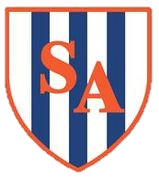 Be Brave, Be Kind, Be Proud
[Speaker Notes: Conduct reviews helps us to sustain positive behaviour across the Academy and deter students from inappropriate conduct. 

Students independently complete a reflective task during their conduct review. This will focus on Academy expectations and the student charter.

If your child has a conduct review you will be informed on MCAS the day before.]
Mobile Phones
In the event of a student being found to be using their mobile phone anywhere on the Academy grounds, the following action will be taken:

1st offence		Confiscated, given back at end of day
2nd offence		Confiscated, parents to collect from PT
3rd offence		Confiscated, parent meeting with PT
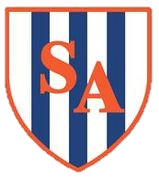 Be Brave, Be Kind, Be Proud
[Speaker Notes: Research suggests that smart phones and the use of social media are a contributing factor to the decline in the mental health of children and young people in recent years.

In our current policy, phone use is banned, but they may present with the student (e.g., in bags).

We ask that phones are
Switched off as soon as students enter the grounds
Remain off throughout the whole school day, including in the after school session]
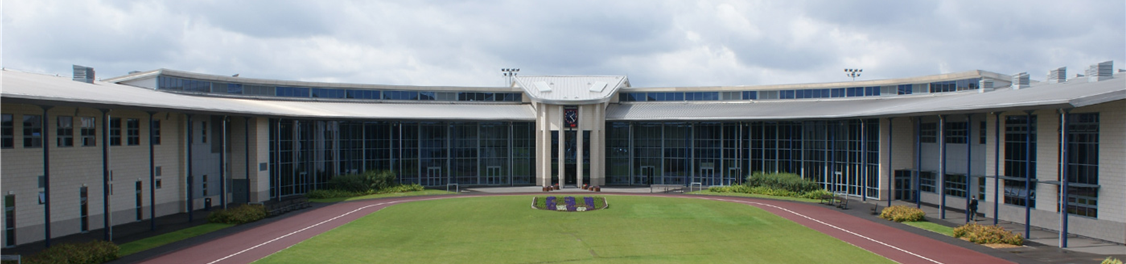 Induction Days
Ms. White
Head of Year 7
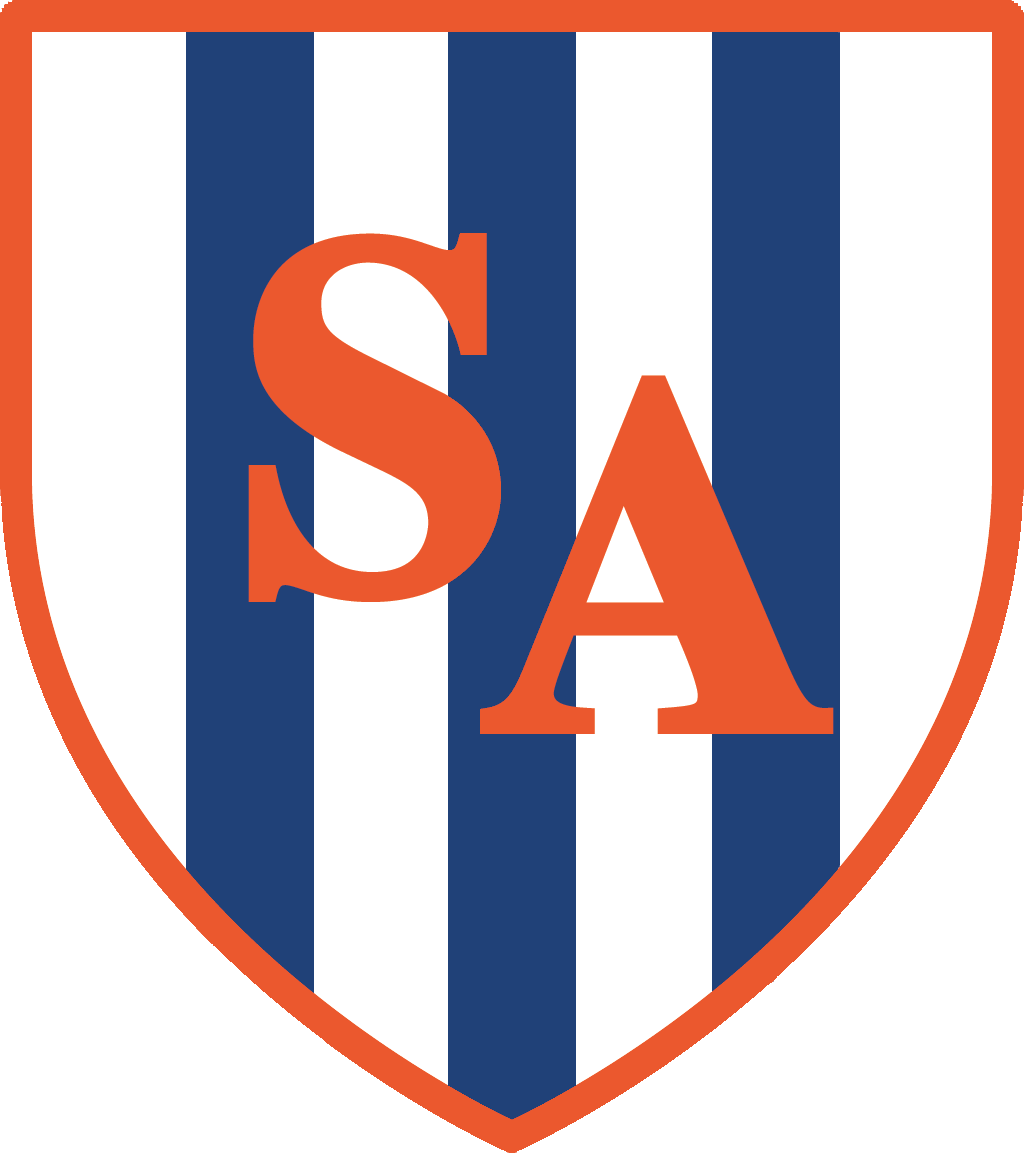 Be Brave, Be Kind, Be Proud
Induction Days
Checklist
Please support students with ensuring they are equipped (pen, pencil, ruler)
Students will learn their House and meet their PT
PE kit

Lunch arrangements
Bring money to purchase lunch from restaurant OR bring a packed lunch

Transport
Arrival for 8.15am
Arrangement with Endeavour for pick up from a coach stop

Emergency Contact
Please contact the Academy in an emergency only
Wednesday 3 and Thursday 4 July
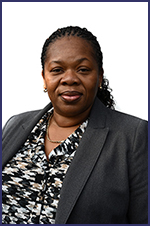 Head of Year – Ms. White
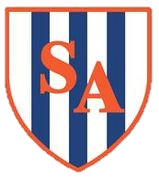 Be Brave, Be Kind, Be Proud
Wednesday 3 and Thursday 4 July
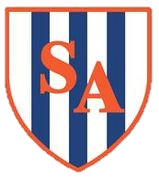 Be Brave, Be Kind, Be Proud
Summer (Transition) Homework
Students will be provided with transition work to complete over the summer months for:
English
Mathematics
Science

They should bring this with them on Wednesday 4 September, to hand to their Personal Tutor.
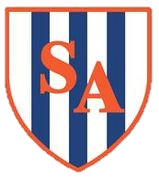 Be Brave, Be Kind, Be Proud
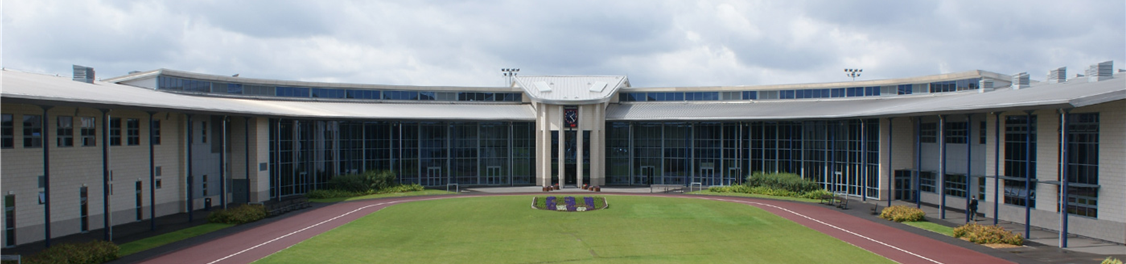 Thank you for listening
School Telephone	:				0121 525 1700
Head of Year 7		Ms. White		mwhite@sandwellacademy.com 
Attendance Team		Miss Zanib		absence@sandwellacademy.com 
ICT support					support@sandwellacademy.com
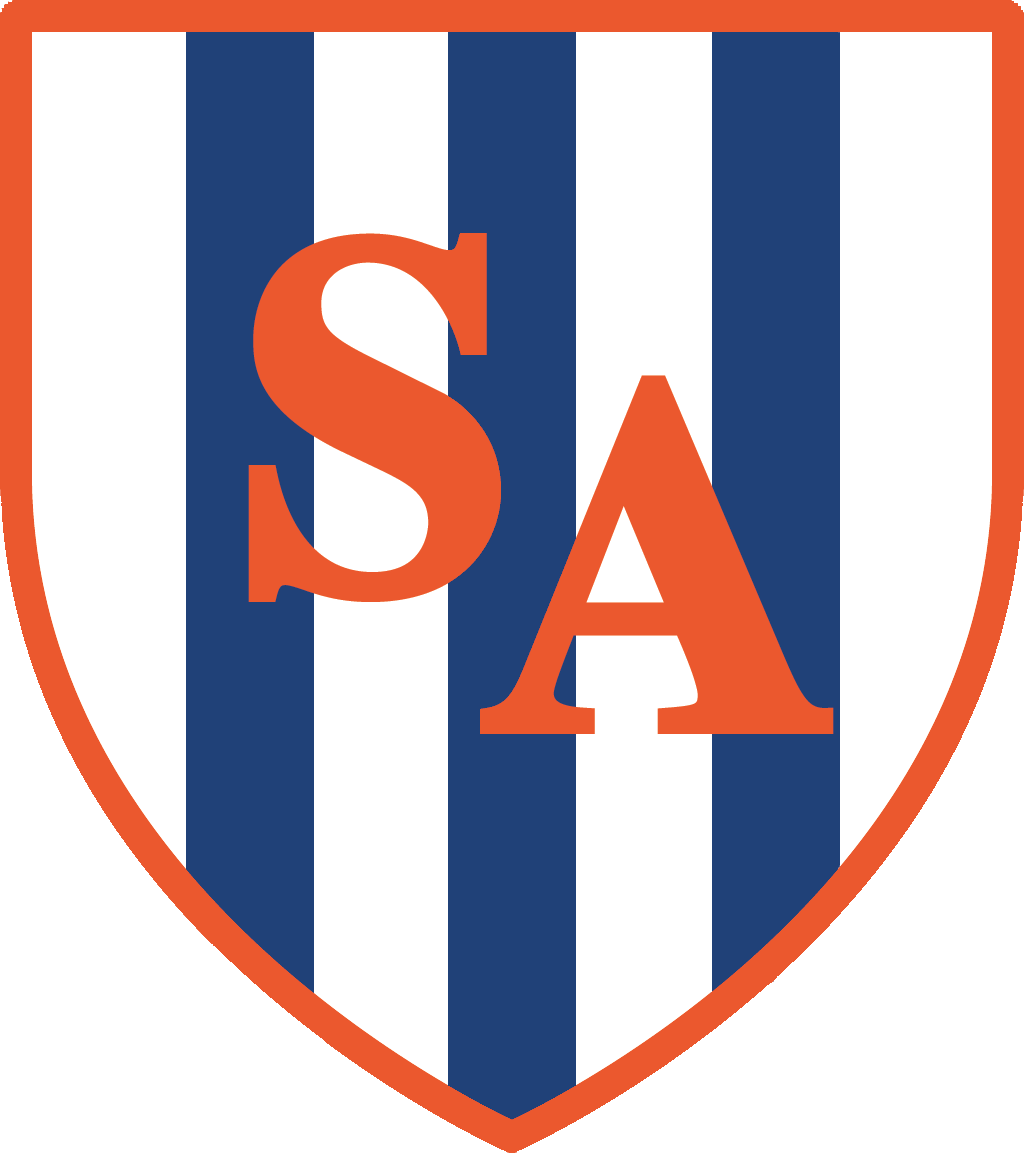 Be Brave, Be Kind, Be Proud
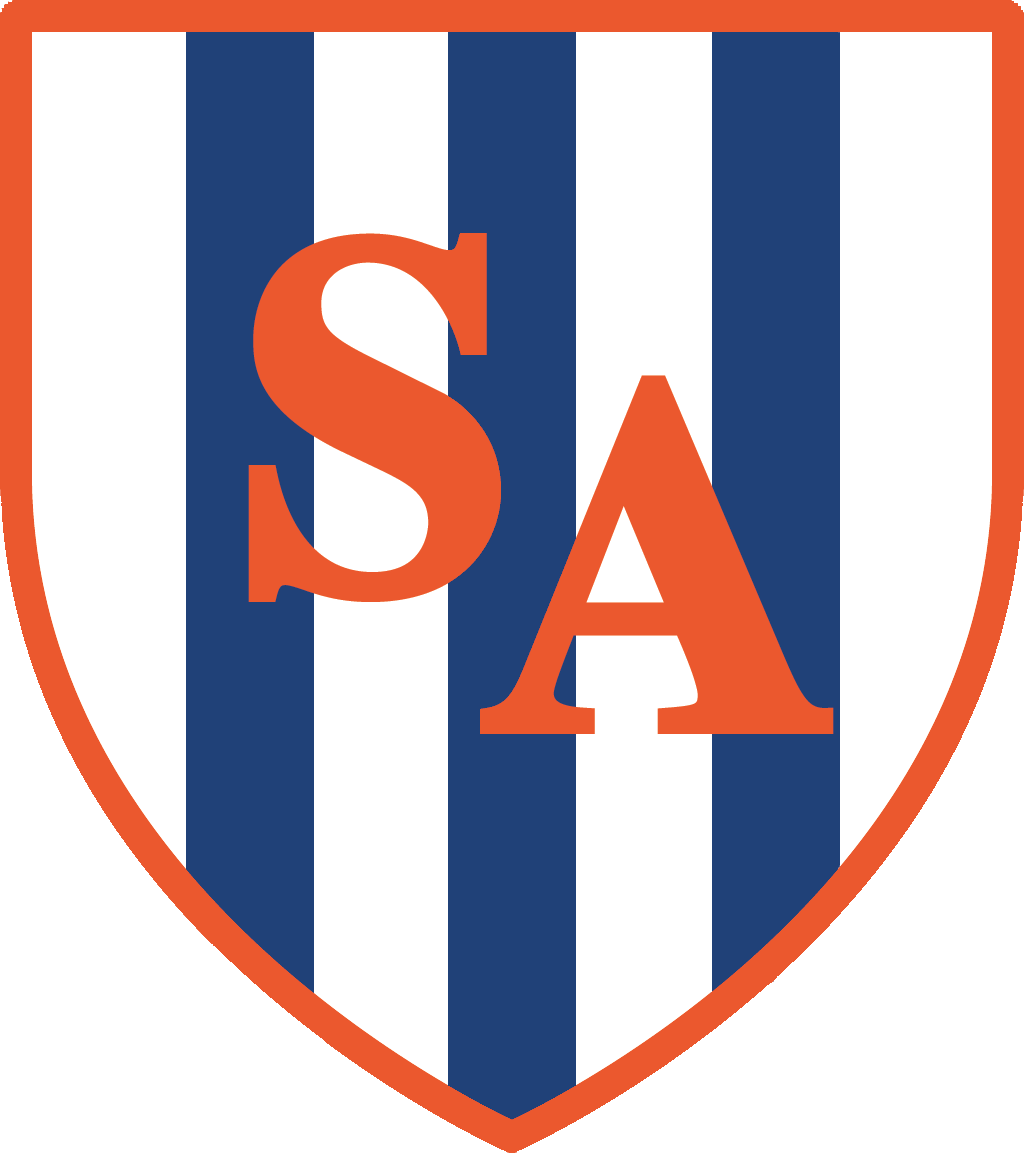 Sandwell Academy
Be Brave, Be Kind, Be Proud